Внимание! Внимание!
29.09.12г.

В школе проходит
акция
«Меняем сигаретку 
на конфетку!»
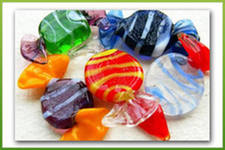 Цифры в темуПо данным областного Минздрава, 
подростки  начинают курить в 10 - 12 лет.
 К окончанию школы вовсю дымят 50% юношей и 25% девушек.
Скажи привычкам вредным «Нет!»
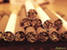 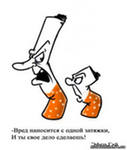 При регулярном курении зависимость от никотина может развиться через 3 - 18 месяцев. Причем у девушек быстрее, чем у юношей.
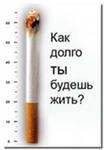 Порокам, что заводят в Ад,Мы скажем дружно «Нет!».Пусть расцветает счастья сад,Жизнь длится сотни лет!
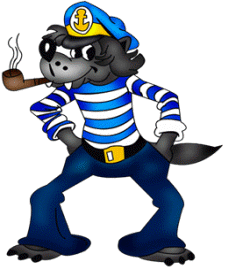 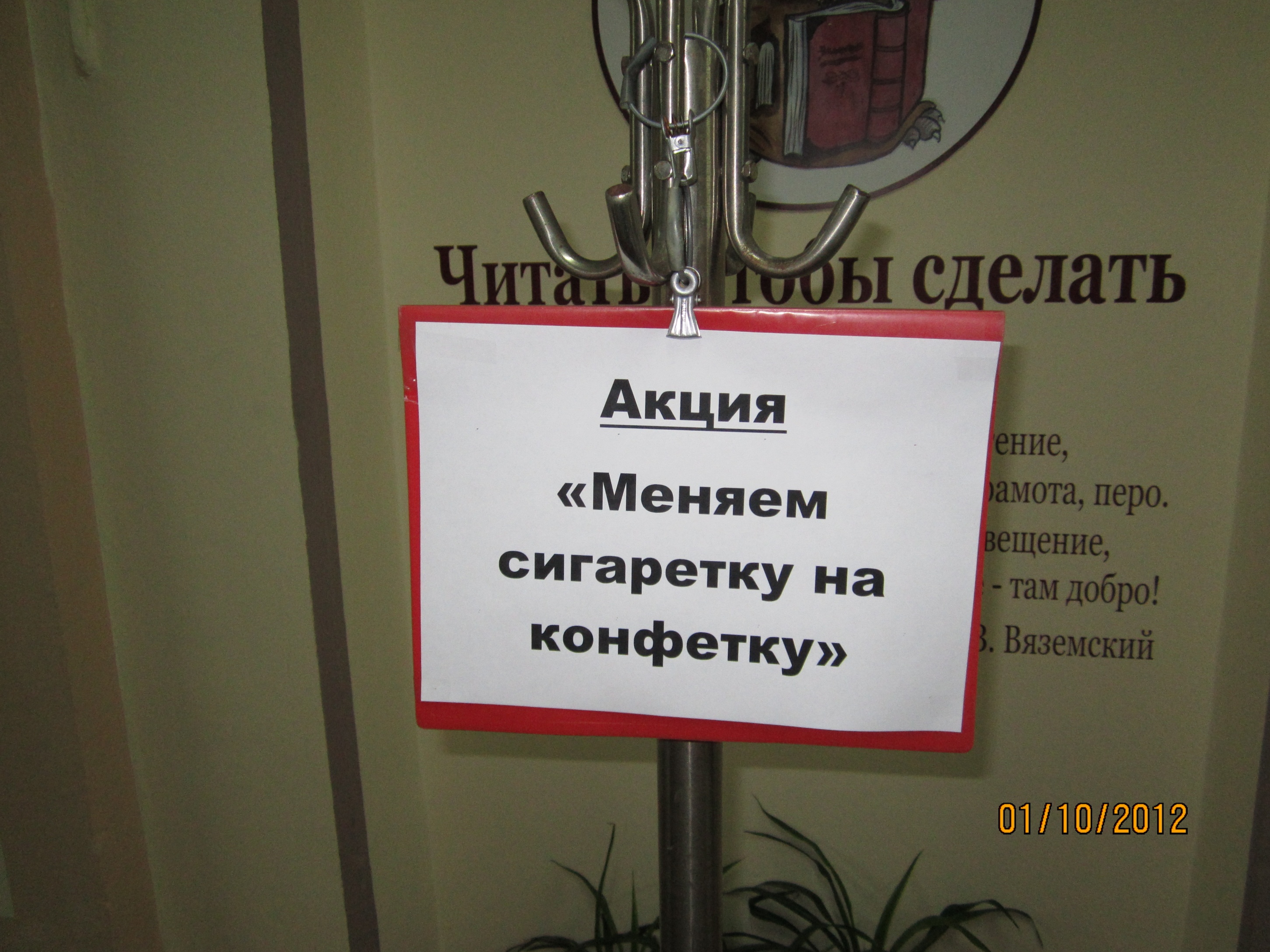 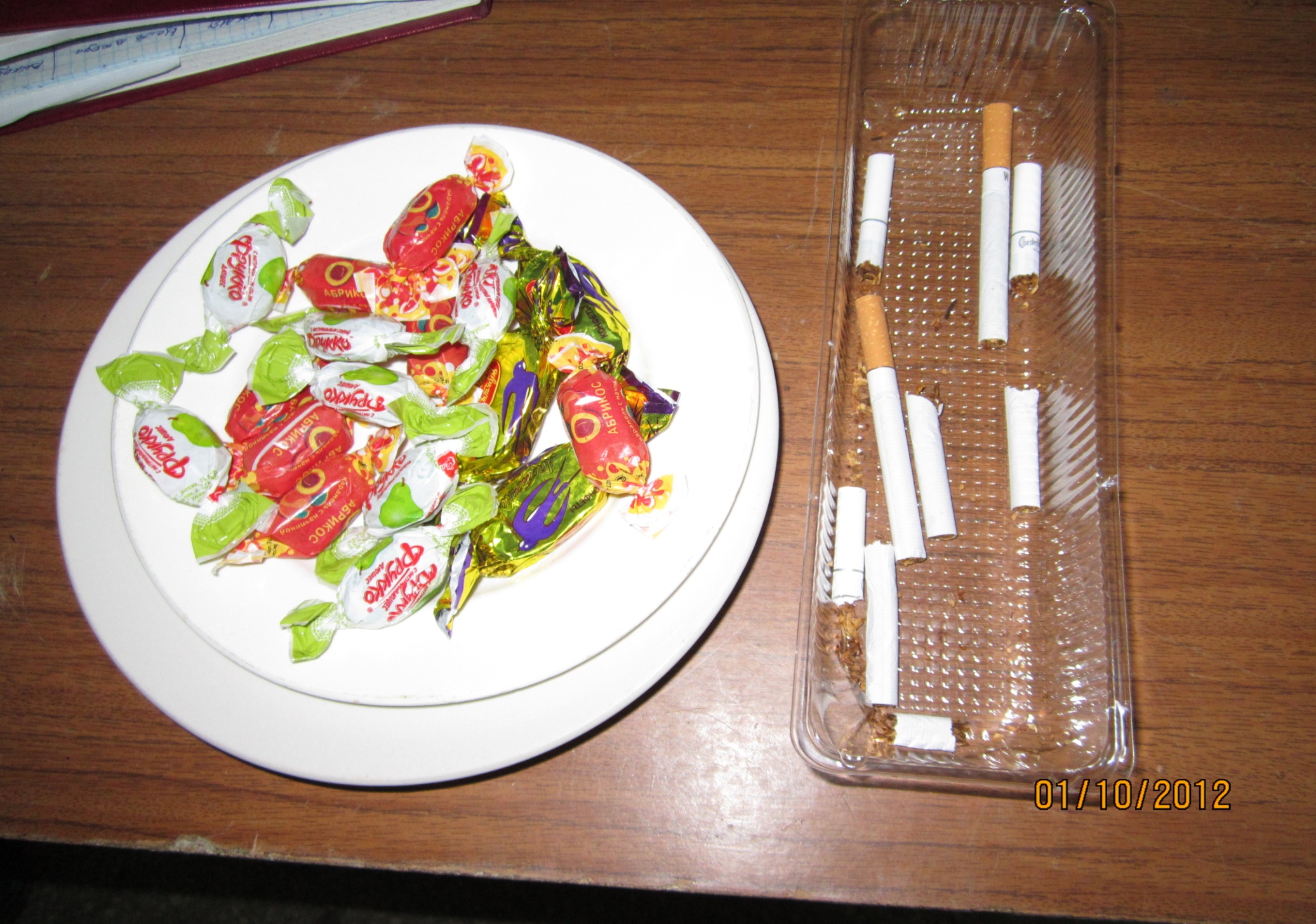 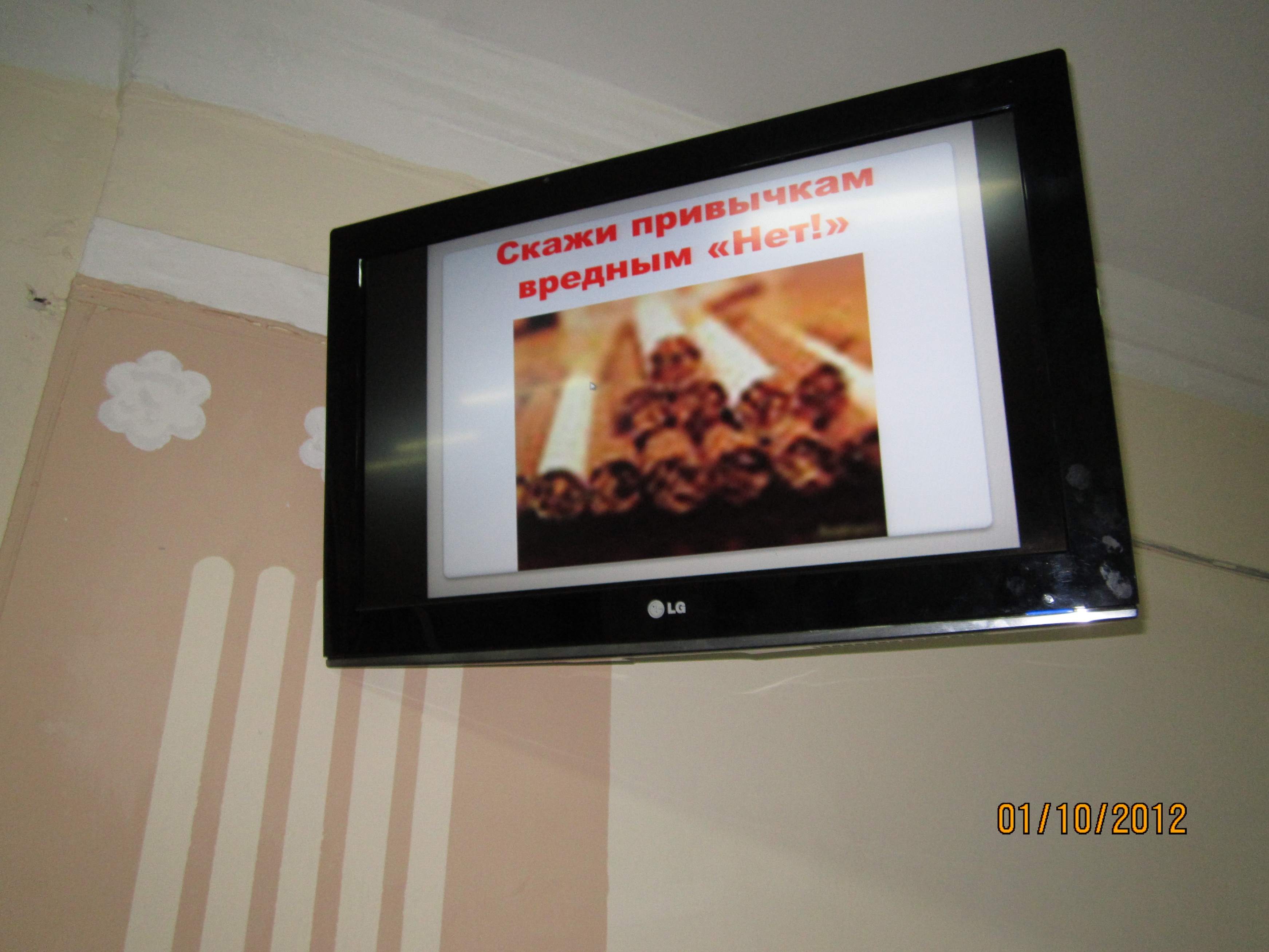 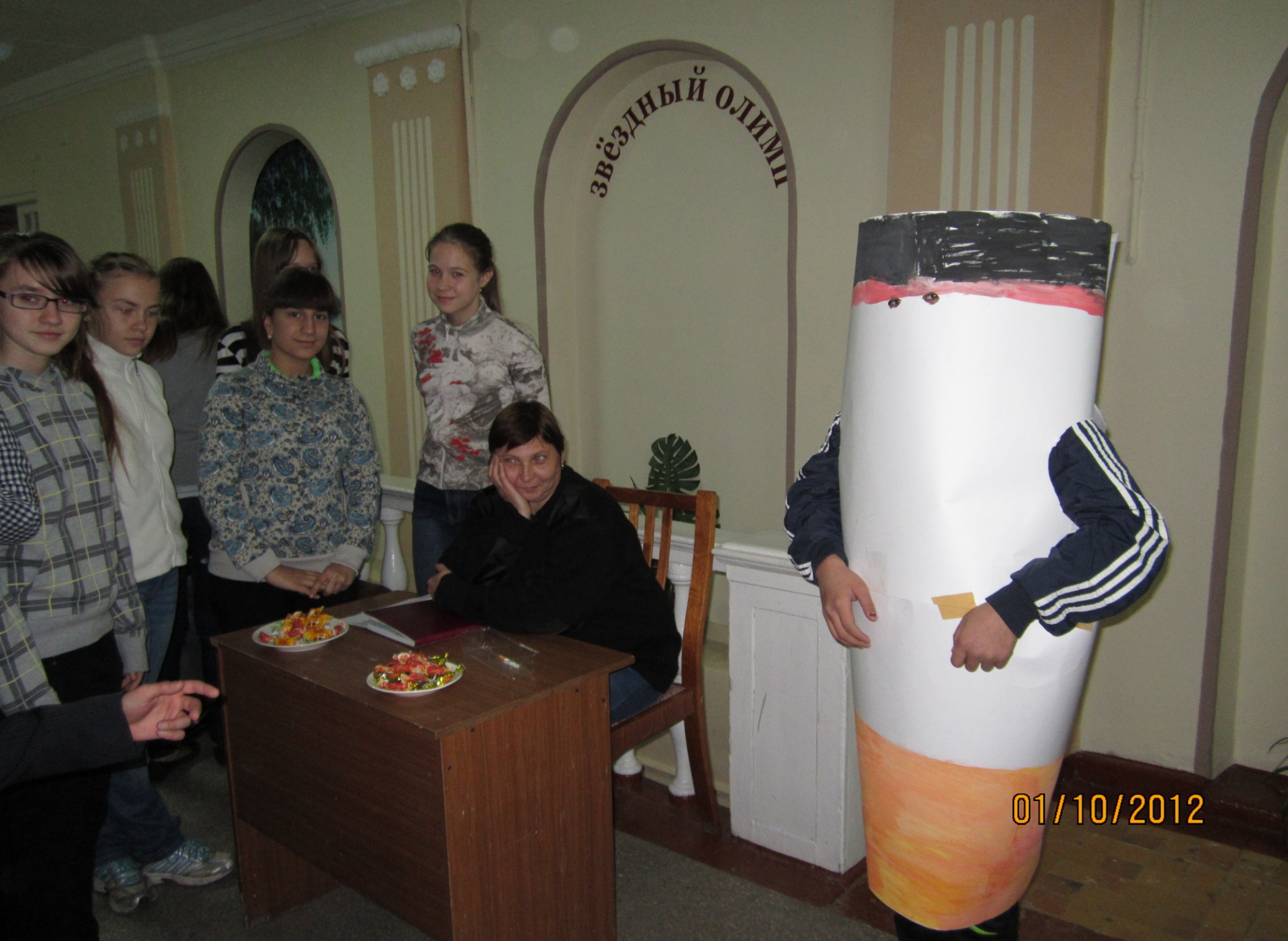 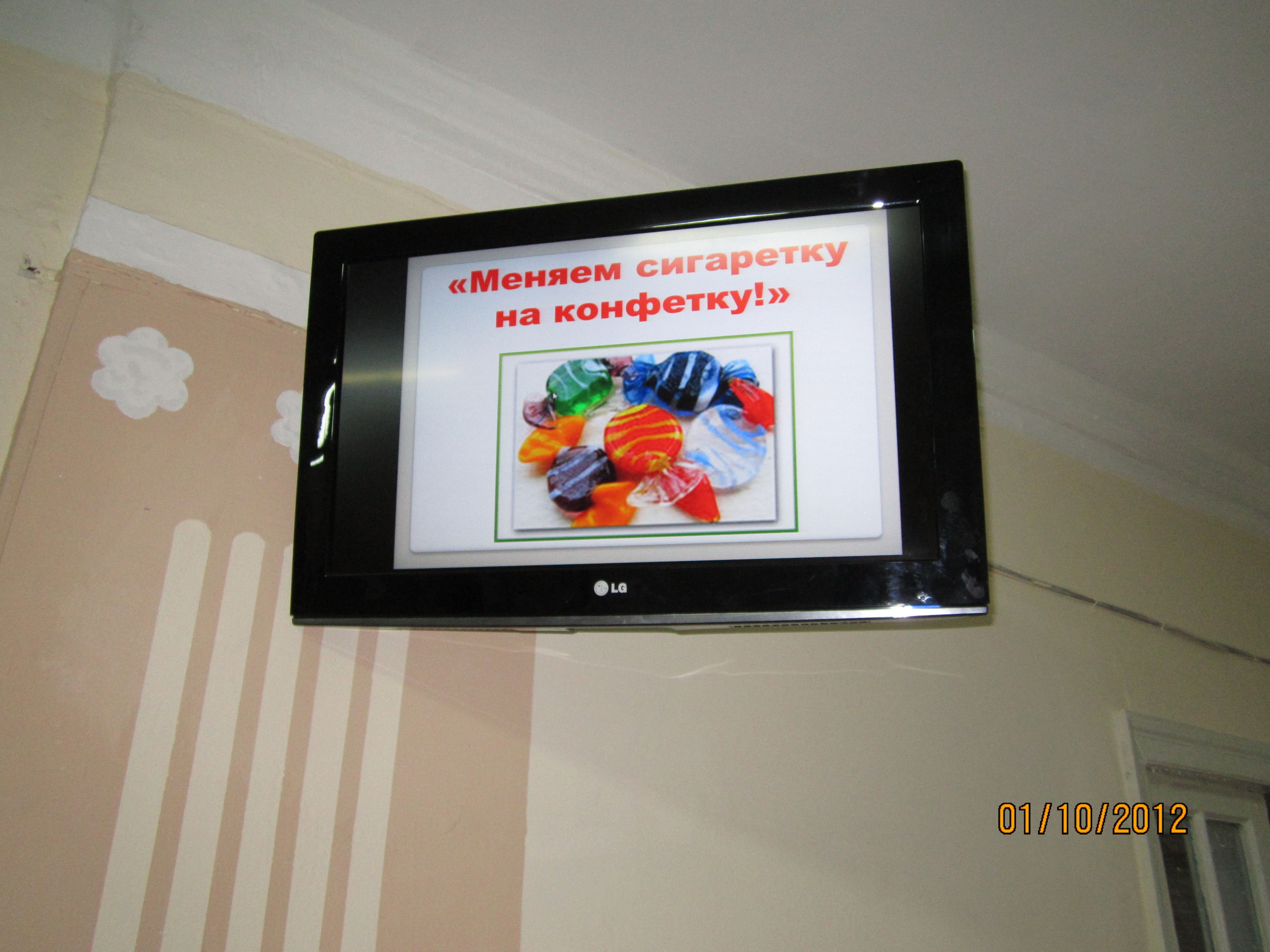 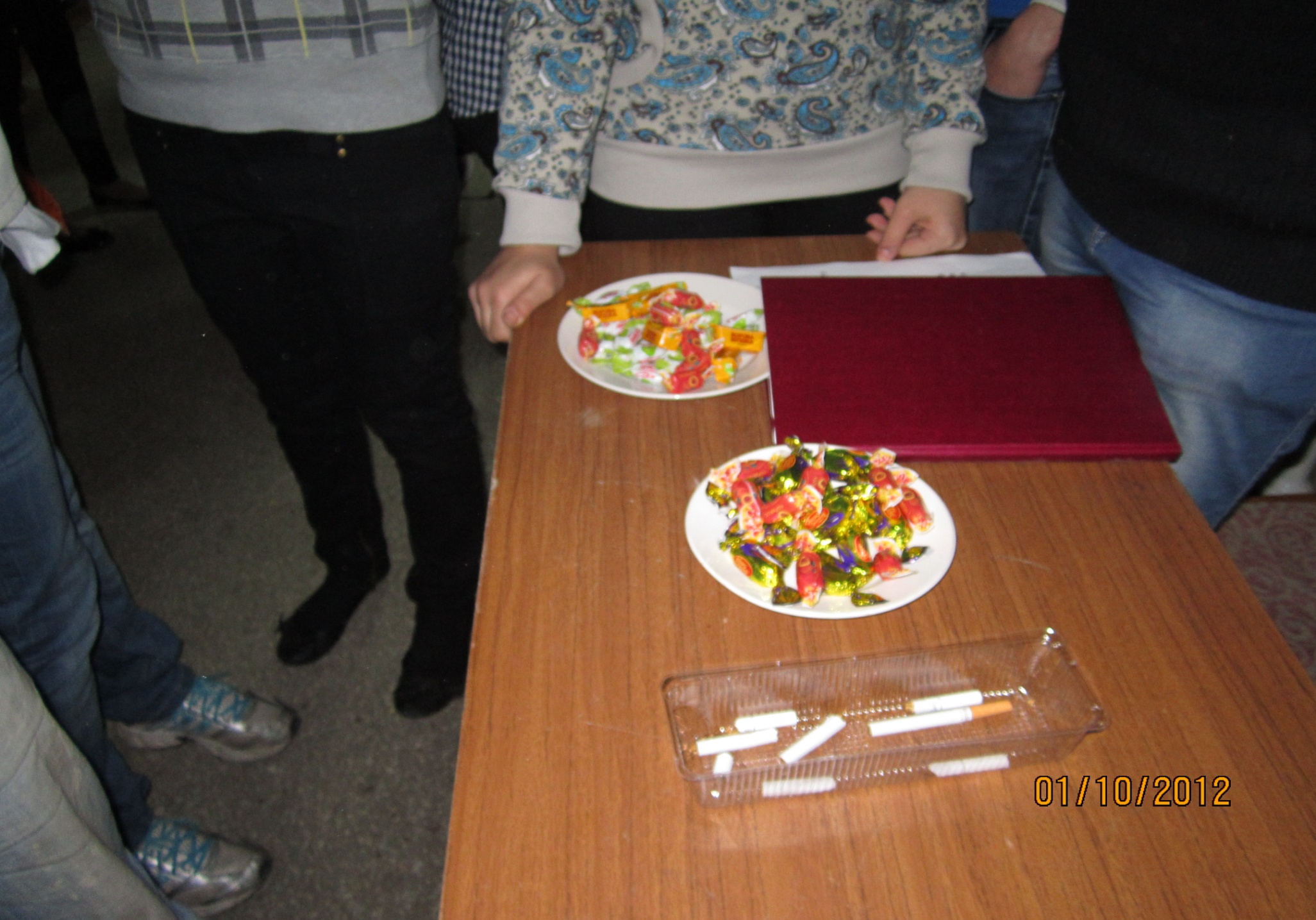 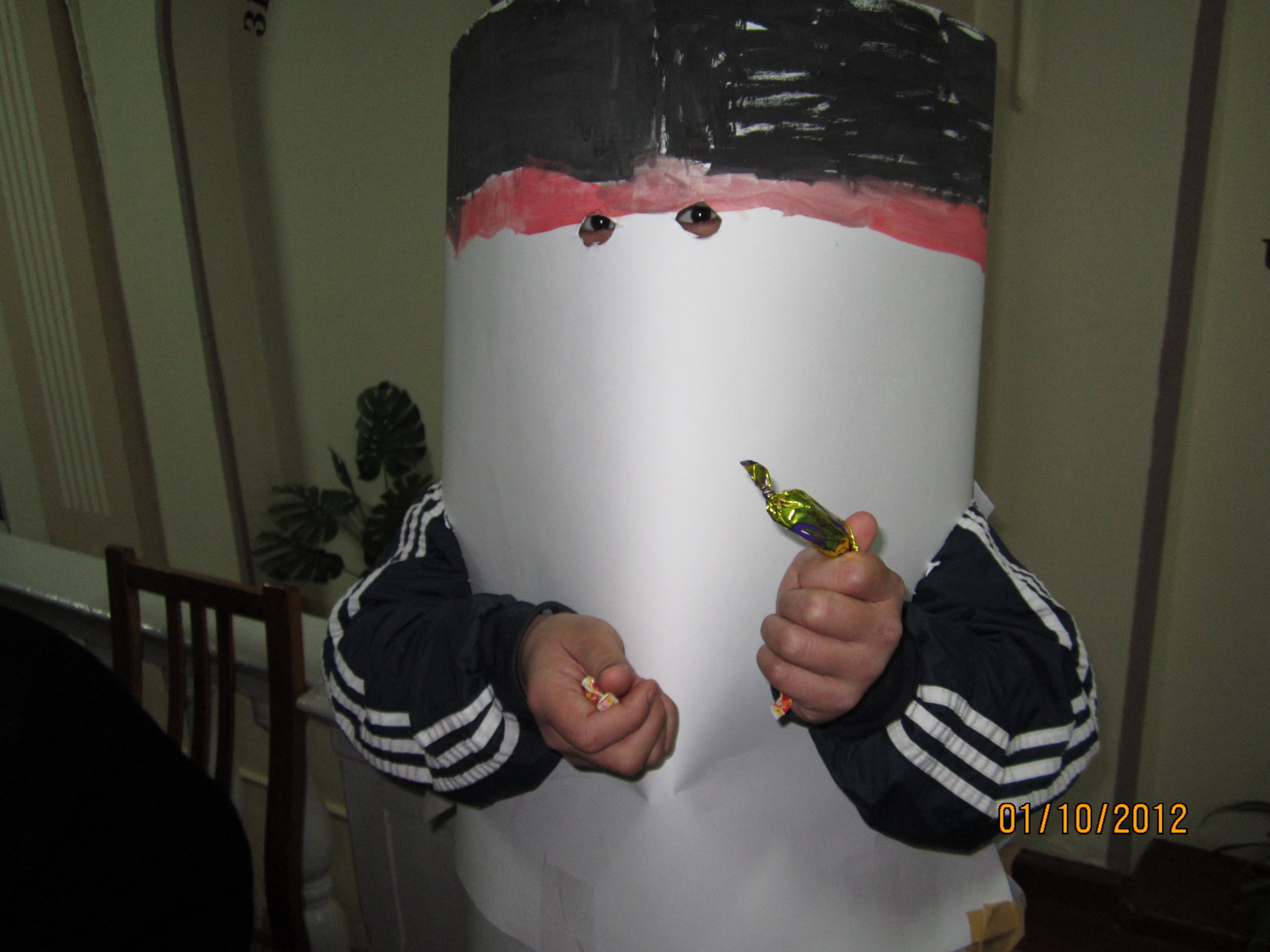 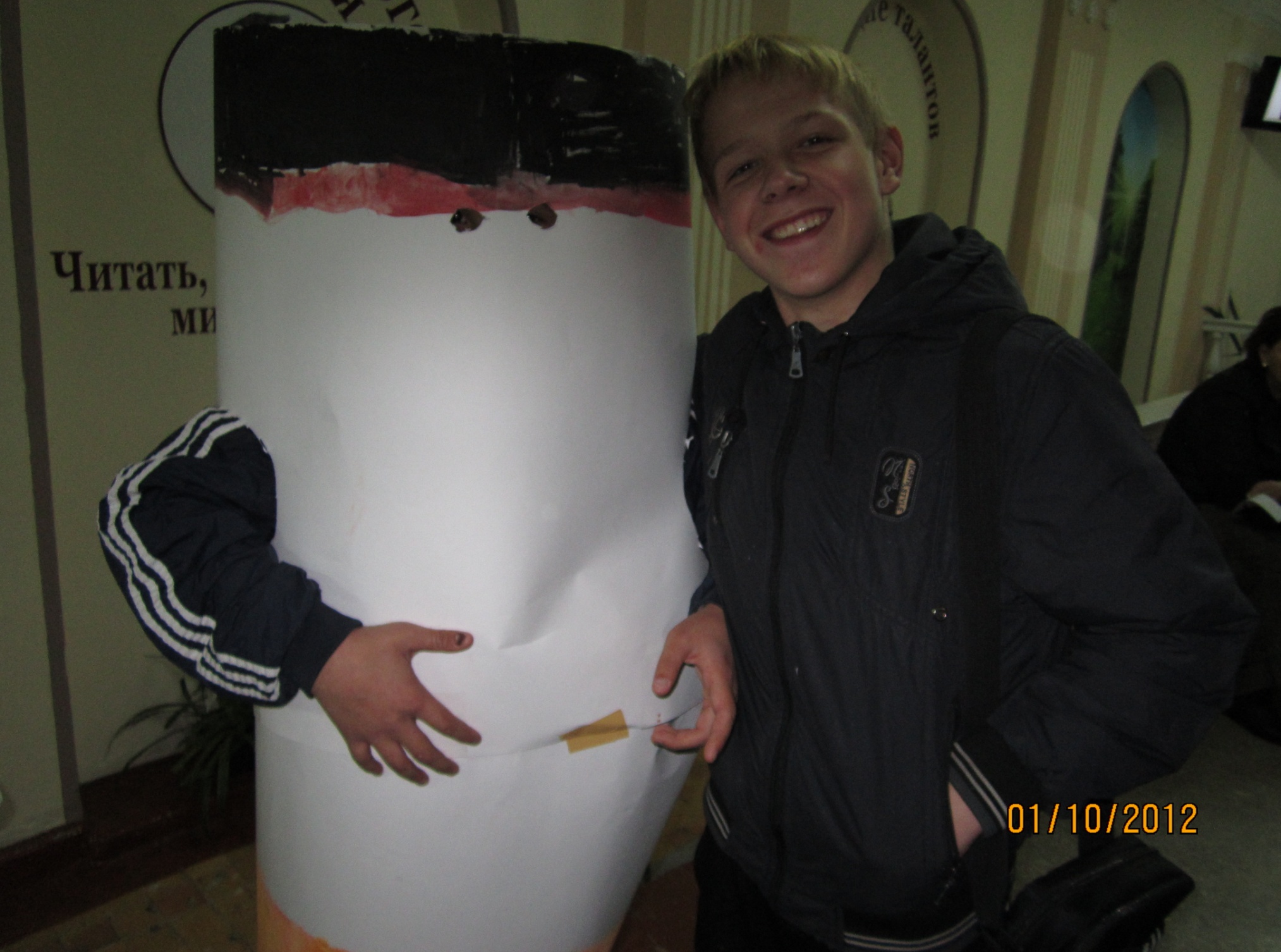